Philippians 4:4–7
4 Rejoice in the Lord always; again I will say, rejoice. 5 Let your reasonableness be known to everyone. The Lord is at hand; 6 do not be anxious about anything, but in everything by prayer and supplication with thanksgiving let your requests be made known to God. 7 And the peace of God, which surpasses all understanding, will guard your hearts and your minds in Christ Jesus.
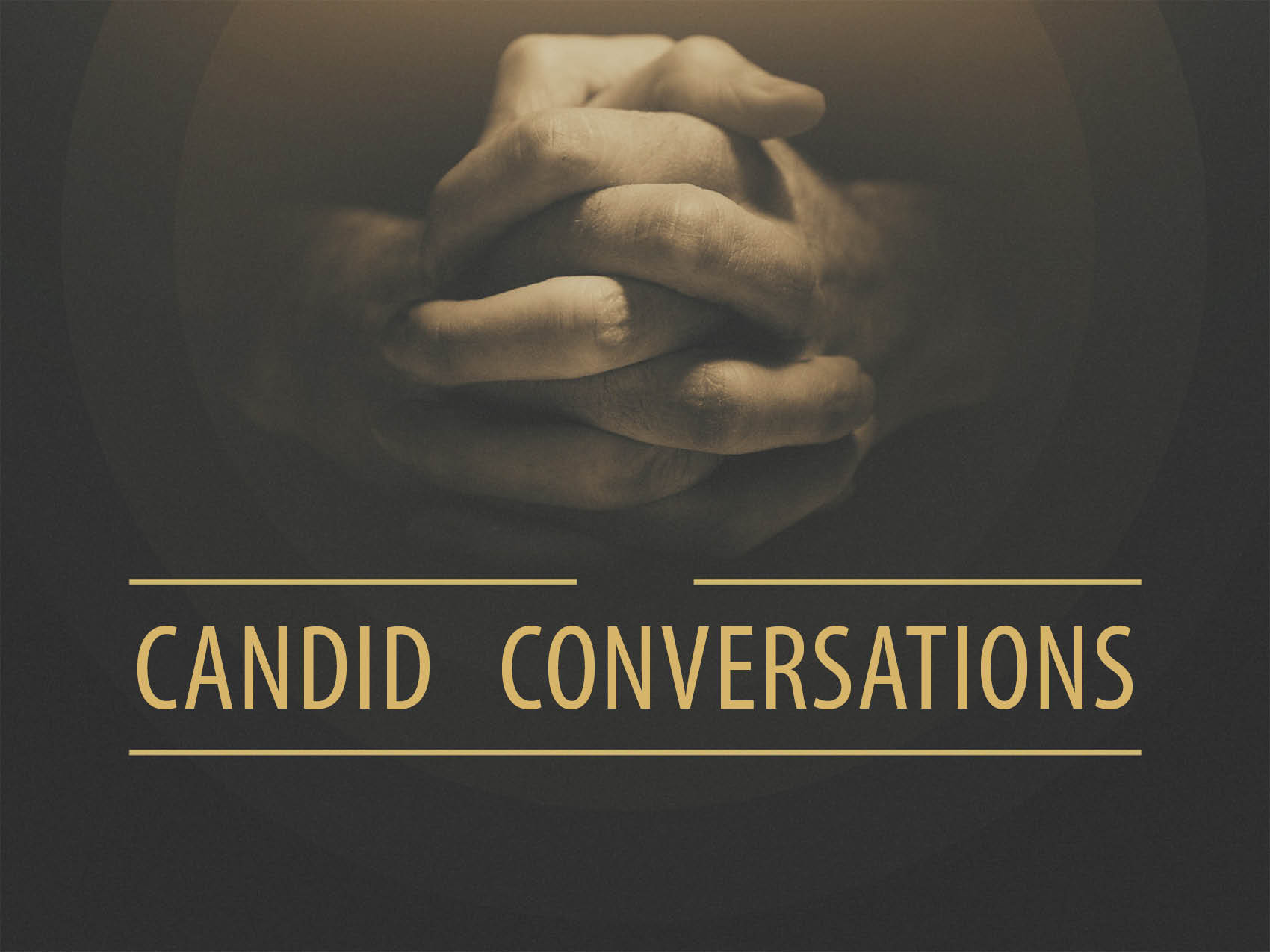 We are allowed to feel.
We were made with eight core emotions.
We typically limit ourselves to one: gladness.
James 1:2–4
Romans 5:3
Philippians 4:4–6 
Romans 12:15
Heman exposes more than just gladness in Psalm 88.
Be candid about your feelings.
Gladness (Psalm 16:9–11).
Sadness (Psalm  38:5–10).
Hurt (Psalm 35:11–14).
Loneliness (Psalm 88:14, 18).
Anger (Psalm 137:7–9). 
Fear (Psalm 55:4–5).
Guilt (Psalm 32:3–5). 
Shame (Psalm 51:3–5).
Hang on to your faith.
Psalm 10
Psalm 13
Psalm 42
Psalm 69
God is big enough to handle our feelings.
God knows our feelings before we express them. 
Romans 5:6–8
God will lead us to peace and joy.
The psalms change from one emotion to another with each psalm. 
But the Psalms end on a clear note. 
The final seven psalms are described as psalms of praise.